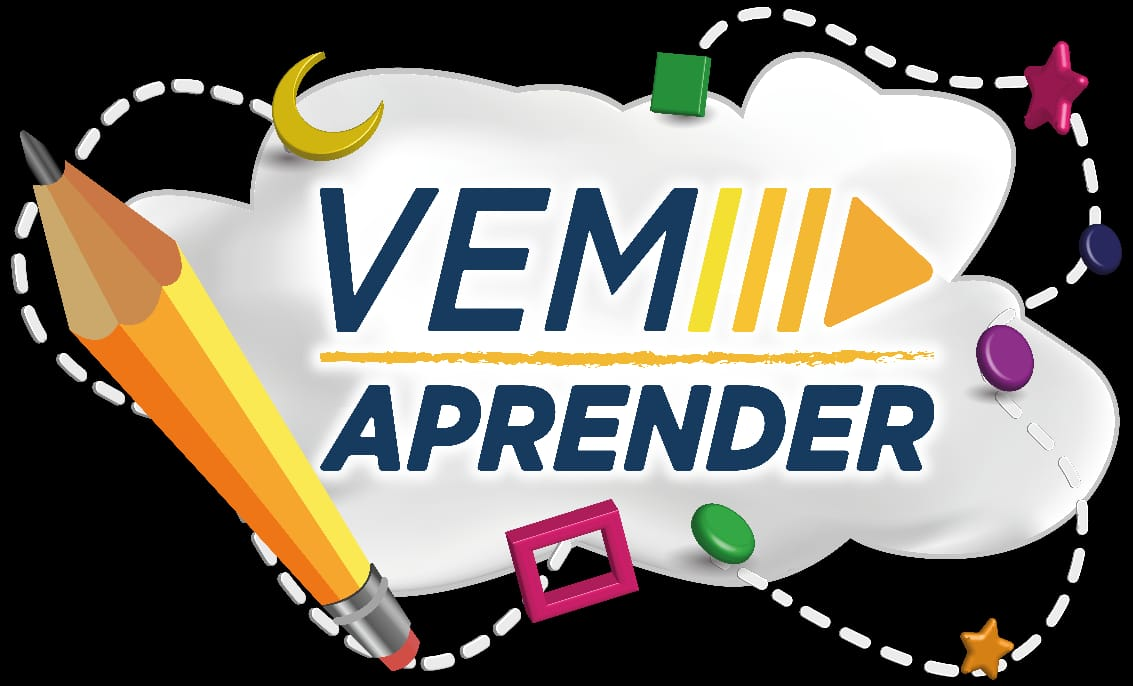 DATA: 
2º ANO
LÍNGUA PORTUGUESA
SEMANA 1
NÚMERO DA AULA: 04
PROFESSORAS: ANA CLÁUDIA SAMPAIO KRAINSKI E  
CAROLINE STARKE
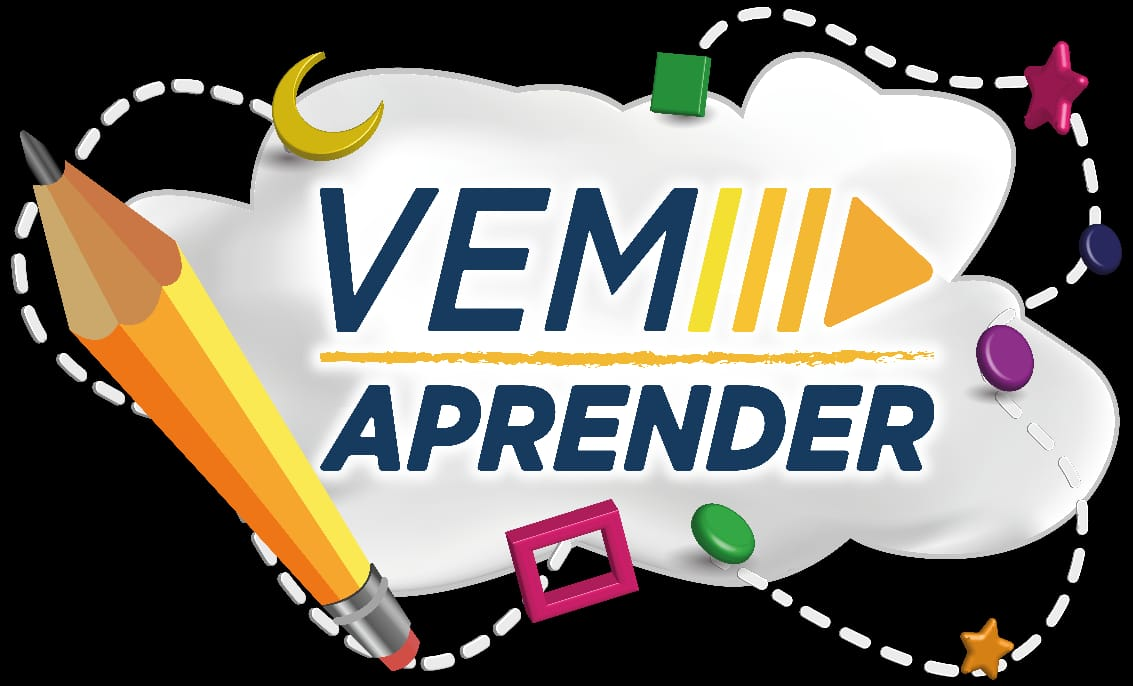 LÍNGUA PORTUGUESA
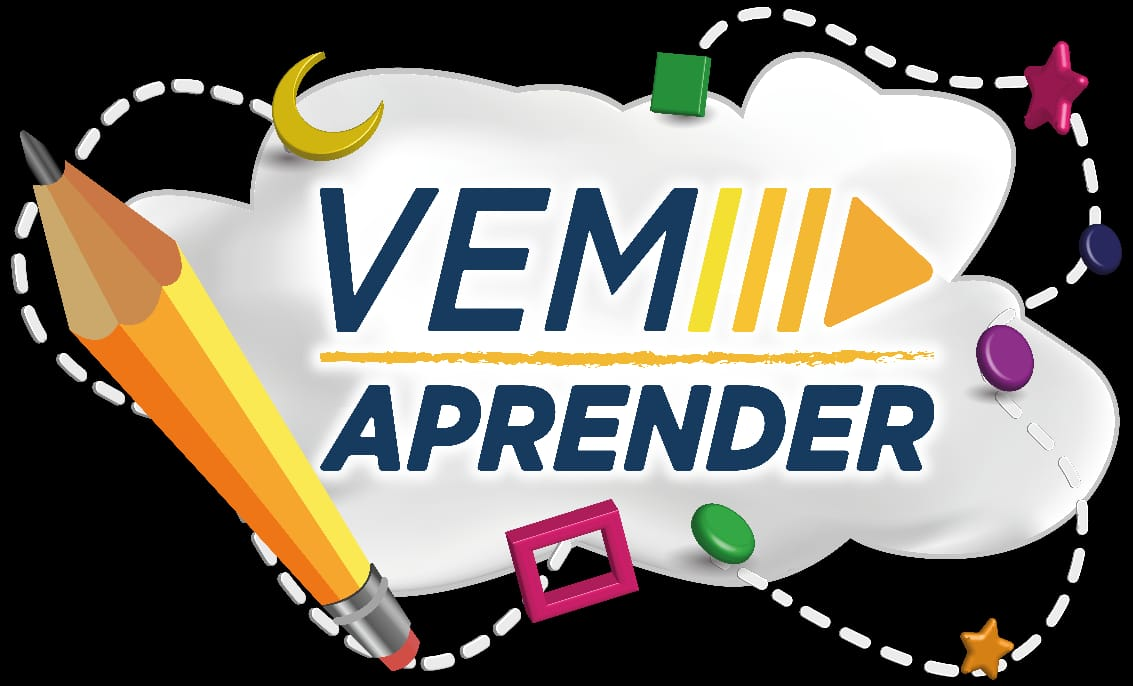 OBJETIVOS
1. RECONHECER  O GÊNERO TEXTUAL CARTAZ;
2. COMPREENDER A IMPORTÂNCIA DO CUIDADO COM OS ANIMAIS;
3. RELACIONAR NA PALAVRA, A LETRA G DE IMPRENSA CAIXA ALTA, MINÚSCULA E A CORRESPONDENTE CURSIVA;
4. TRAÇAR CORRETAMENTE A LETRA  G CURSIVA;
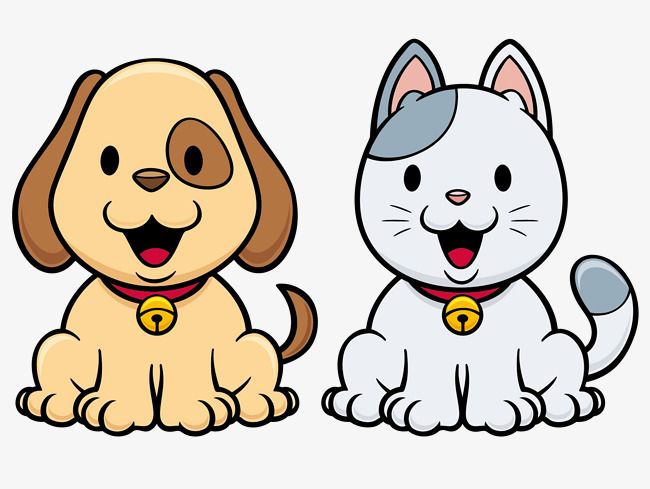 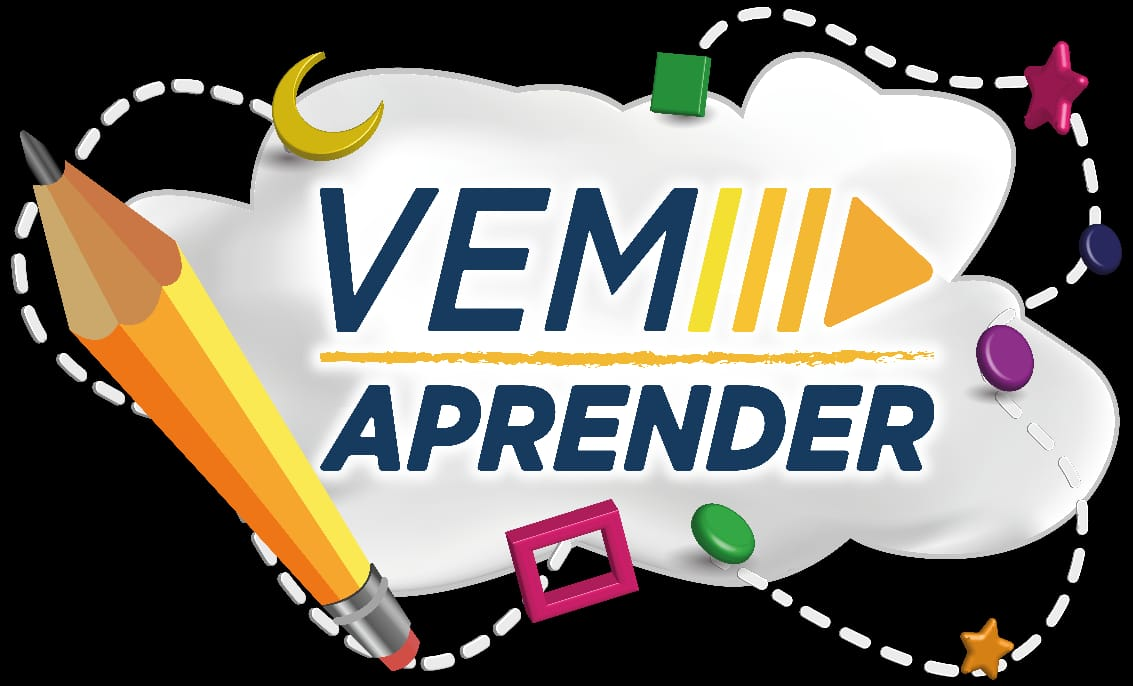 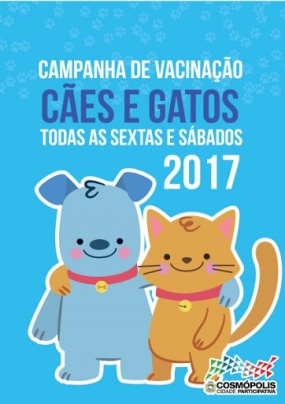 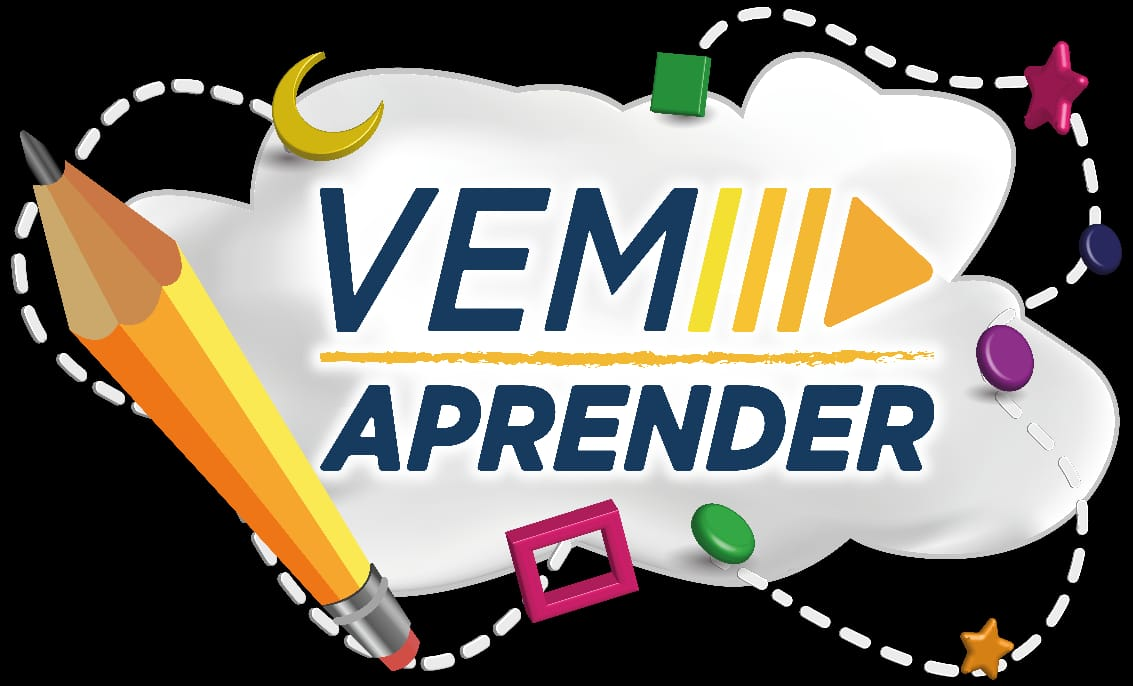 gato
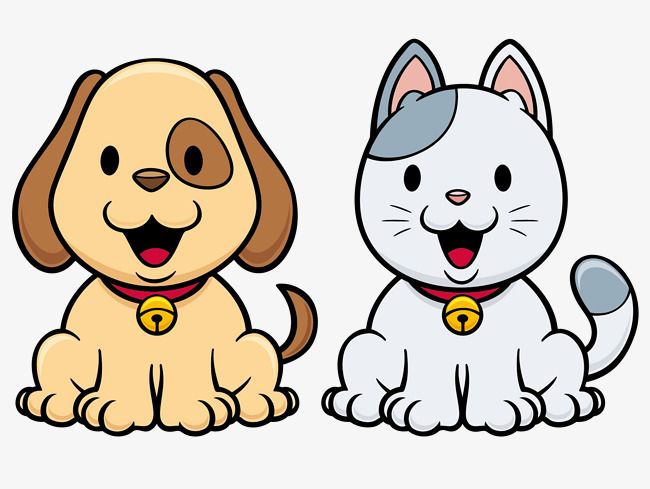 GATO
(GATO CURSIVA MAMÃE...)
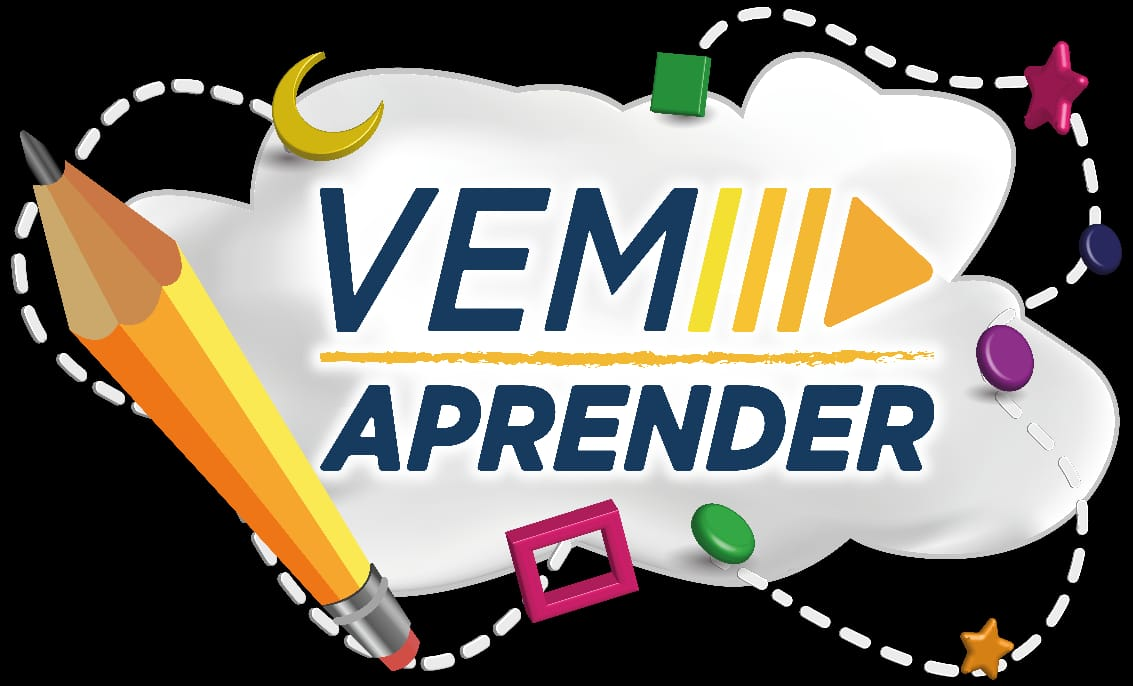 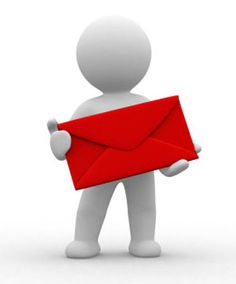 VOCÊS CONSEGUEM ADIVINHAR
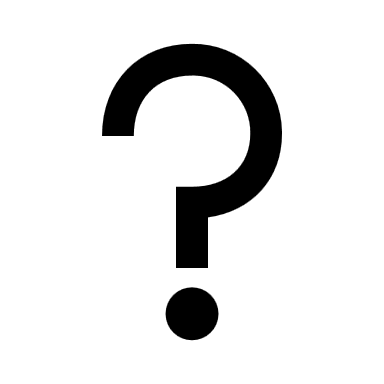 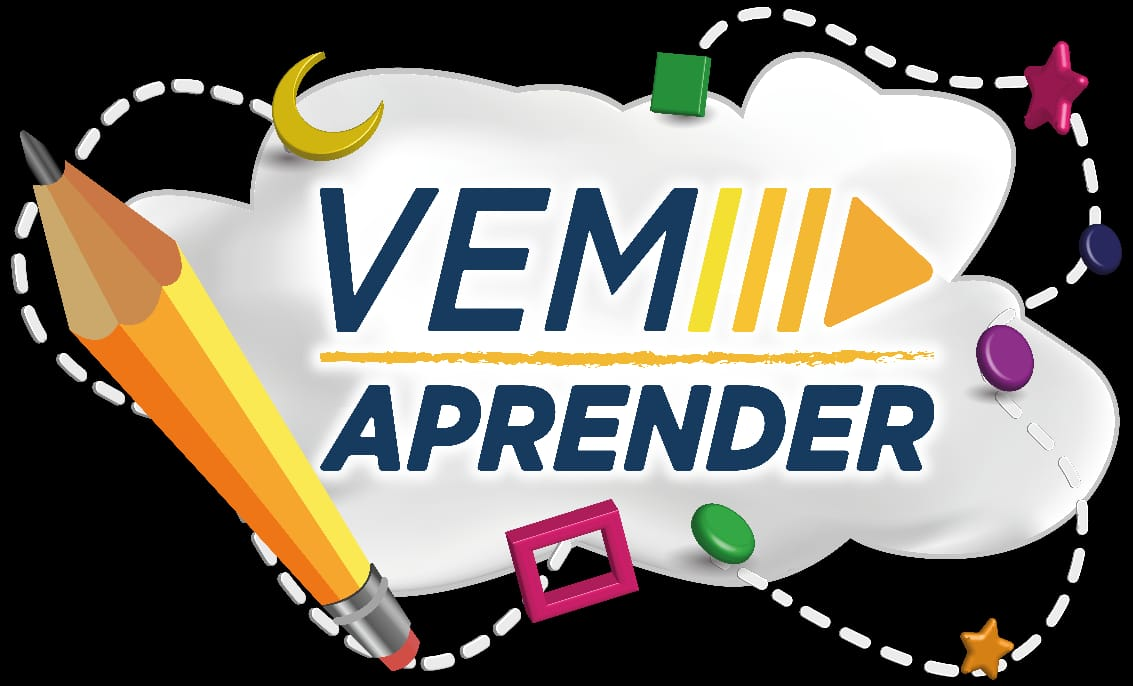 TEM NA GATO
______________
NA GAIVOTA E NA GIRAFA
_________________________
_____________________
NO GELO E GIRA - GIRA
________________
__________________________________
NA GAIOLA E NA GARRAFA
______________________
__________________________
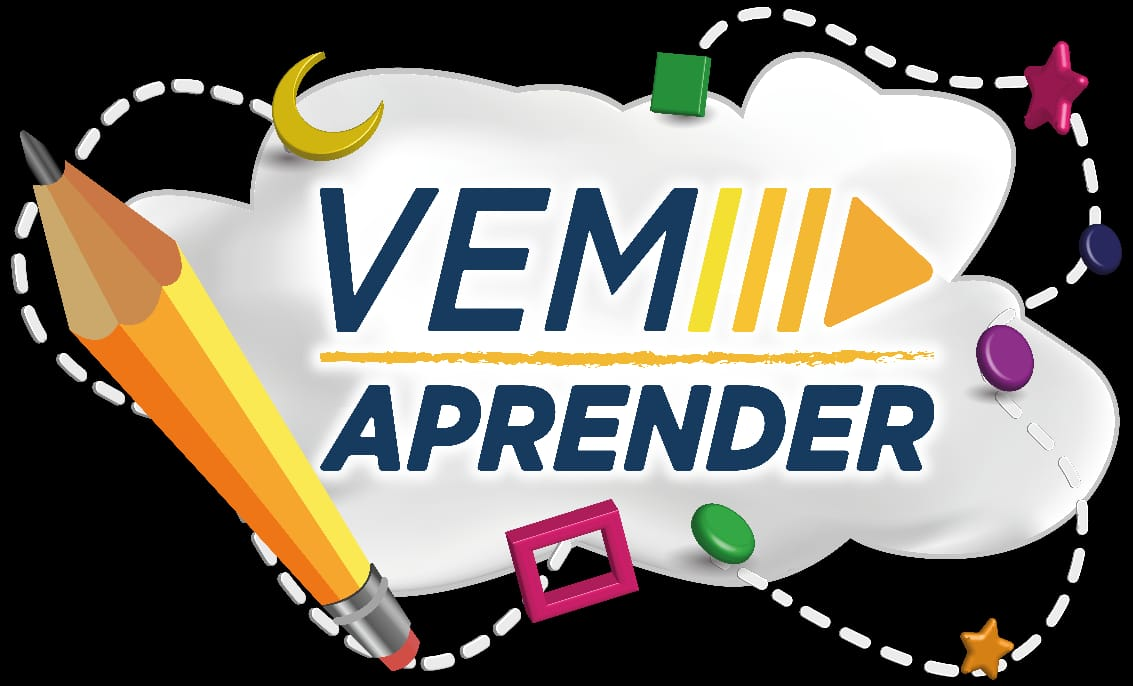 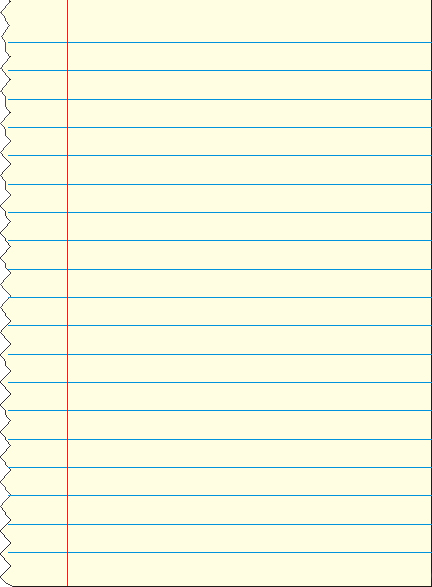 NOME:
GATO
GAIVOTA
GIRAFA
GELO
GIRA - GIRA
GAIOLA
GARRAFA
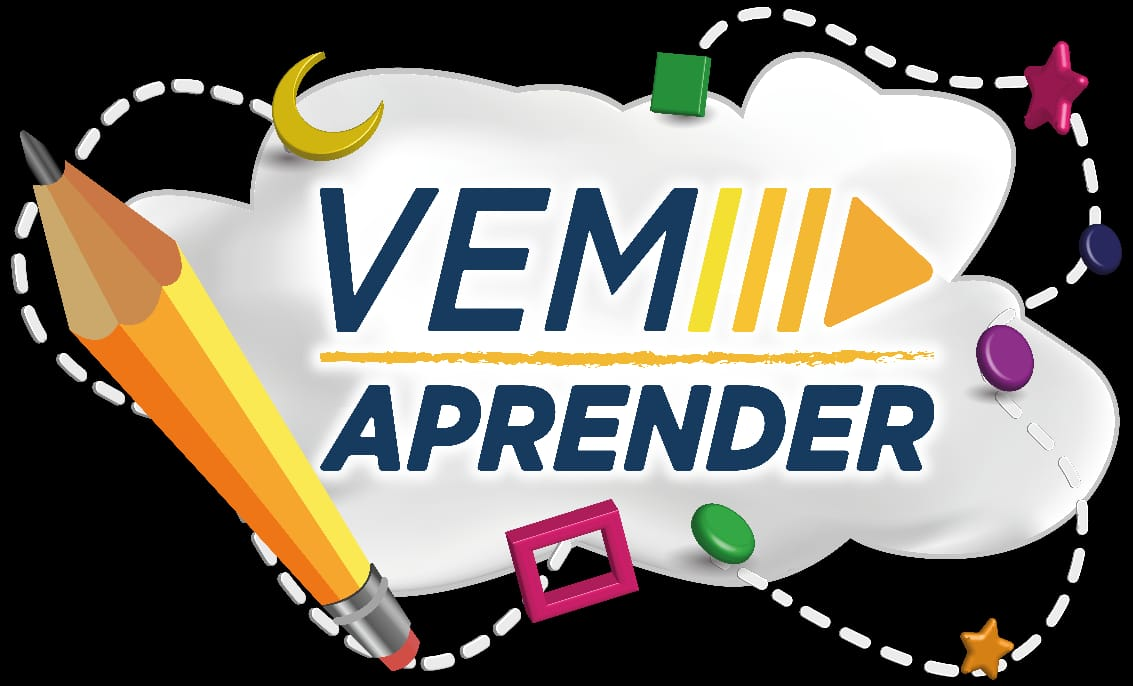 OS DIFERENTES TIPOS DE LETRAS
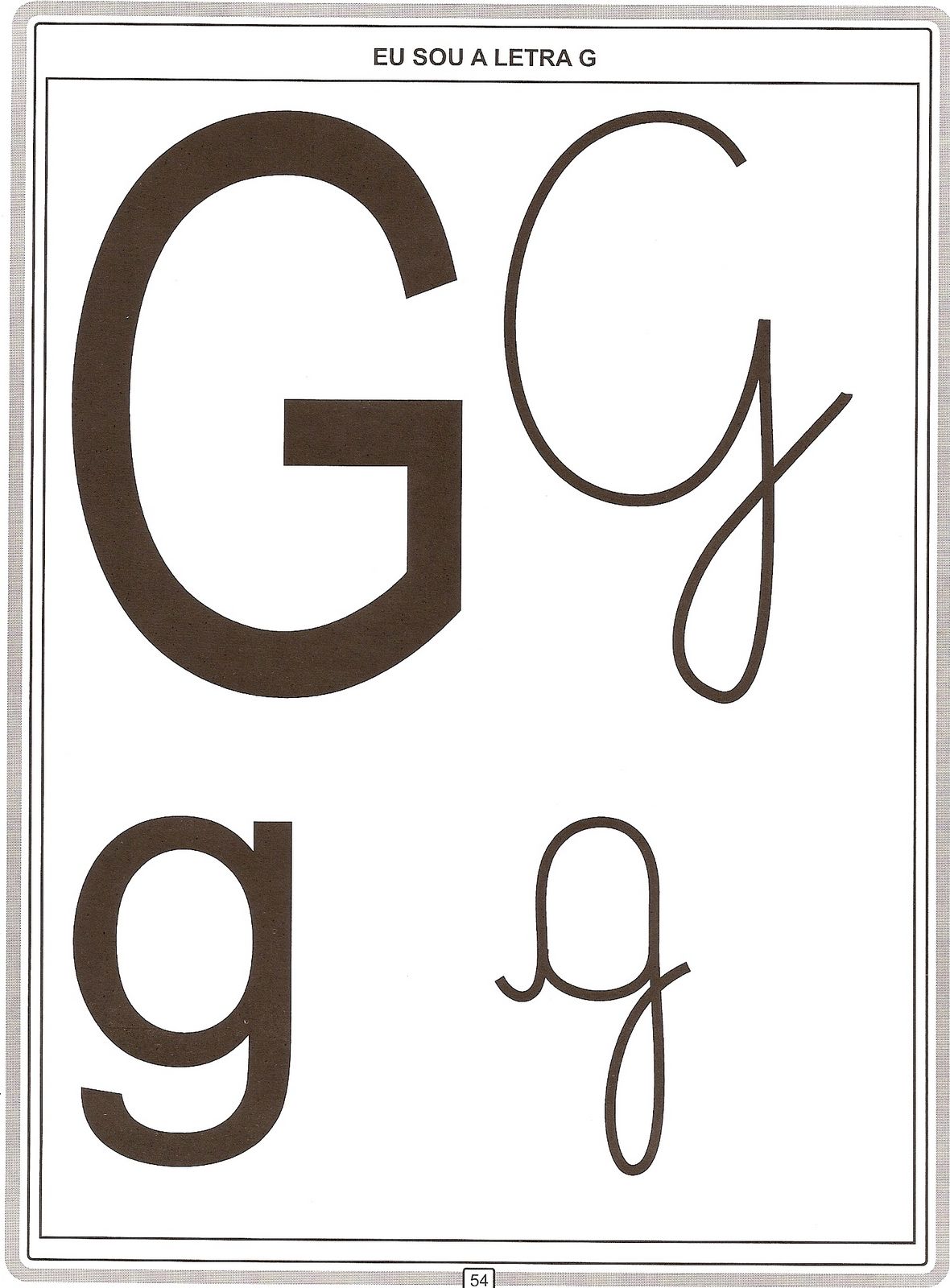 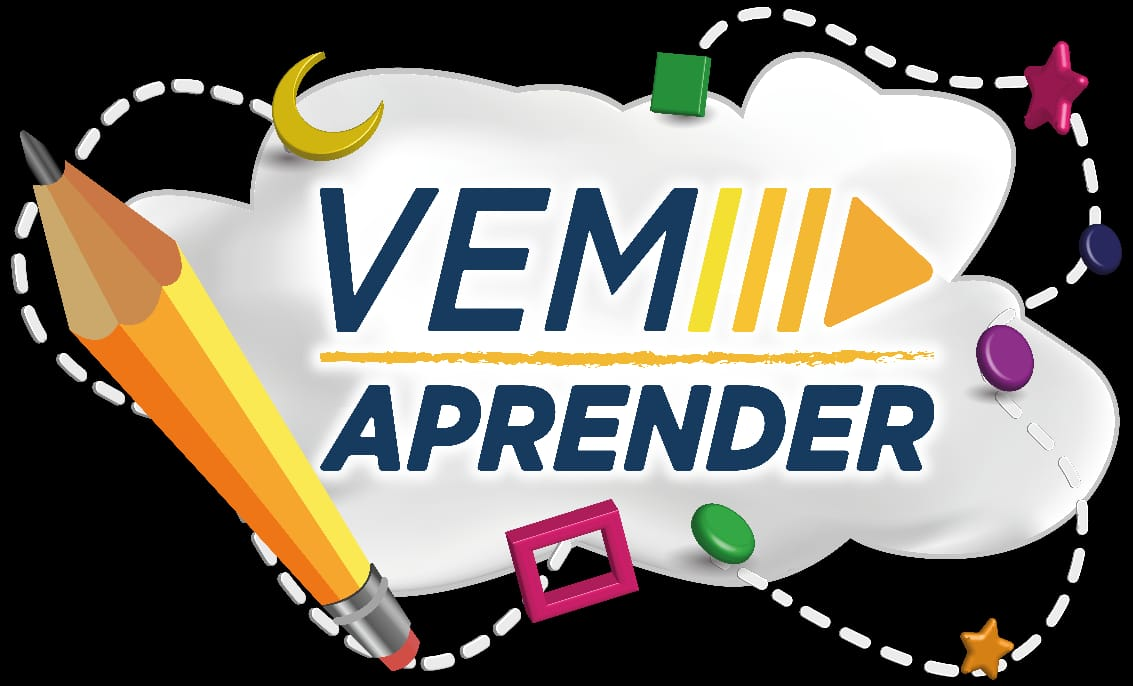 OBJETIVOS
1. RECONHECER  O GÊNERO TEXTUAL CARTAZ;
2. COMPREENDER A IMPORTÂNCIA DO CUIDADO COM OS ANIMAIS;
3. RELACIONAR NA PALAVRA, A LETRA DE IMPRENSA CAIXA ALTA, MINÚSCULA E LETRA CURSIVA;
4. TRAÇAR CORRETAMENTE A LETRA  G CURSIVA;
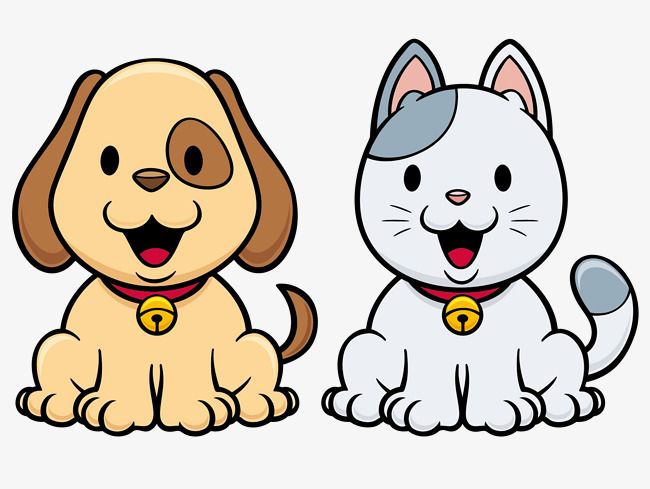 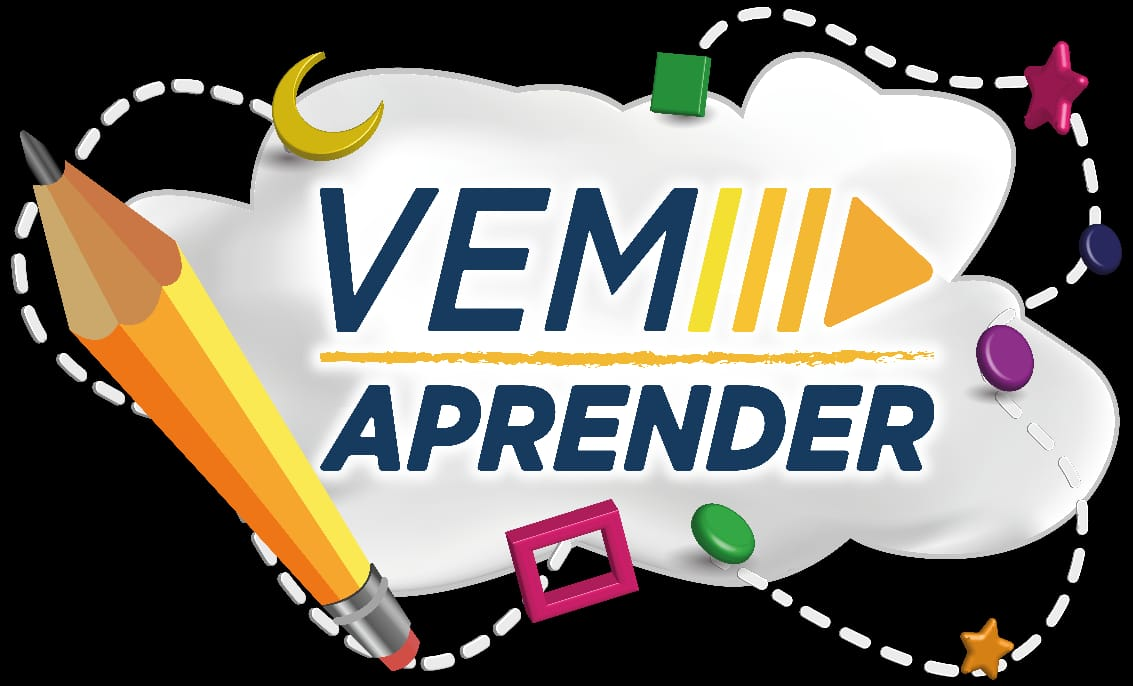 TAREFA PARA CASA
MOSTRE QUE VOCÊ É ESPERTO! FAÇA O TRAÇADO CORRETO DA LETRA G!
ATENÇAO!!!!
VAMOS COMPLETAR COM AS LETRAS QUE FALTAM!
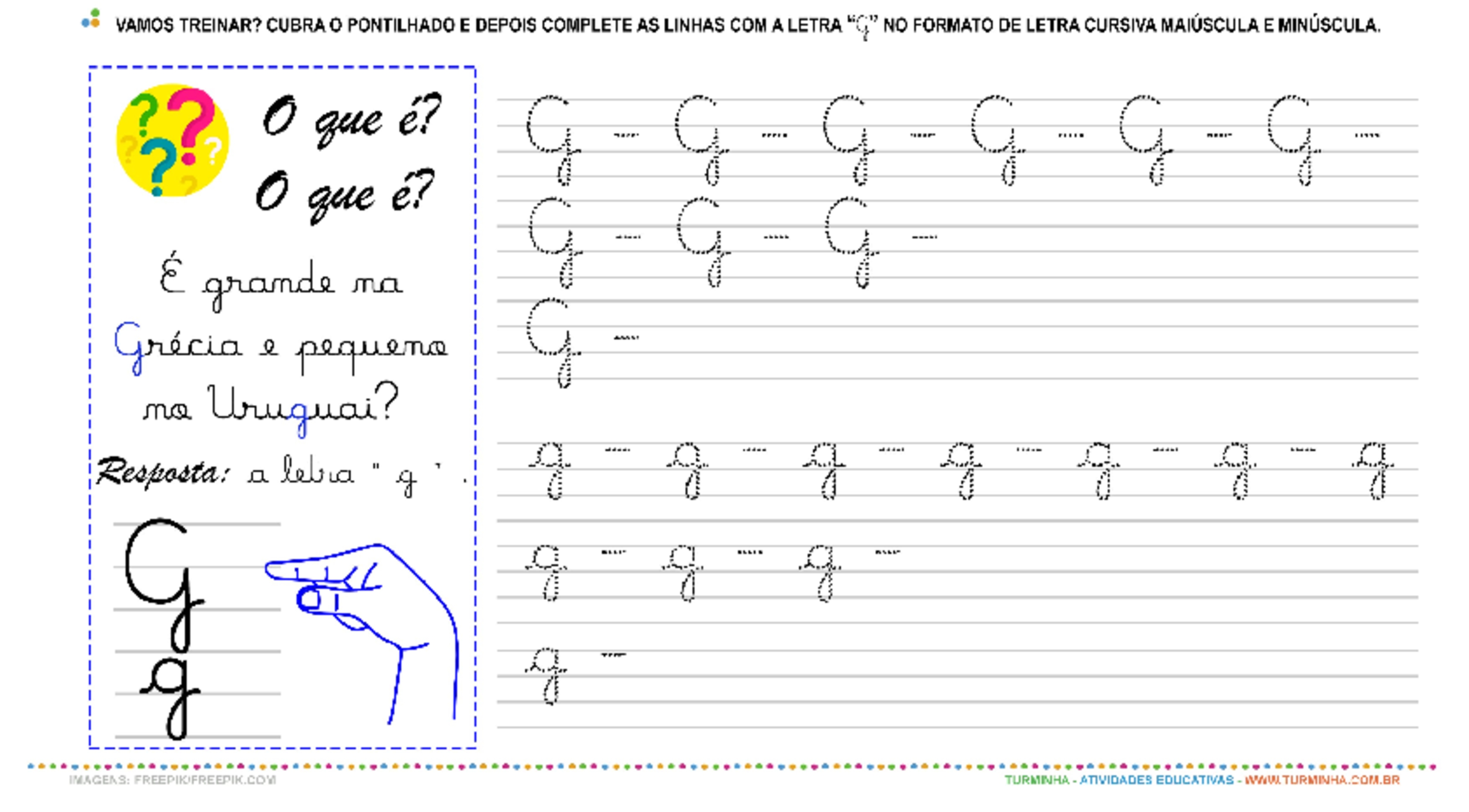 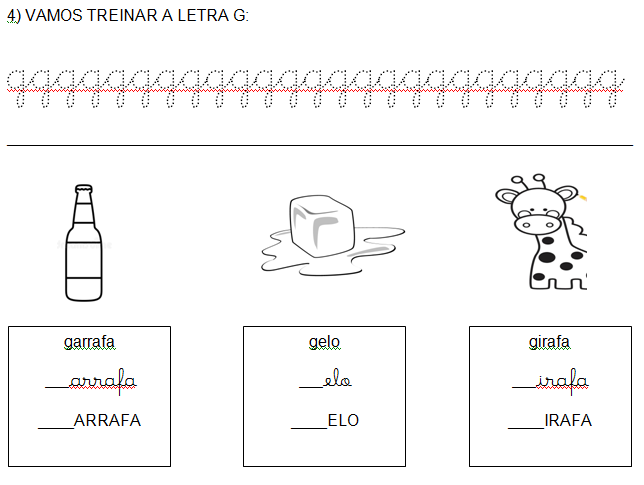 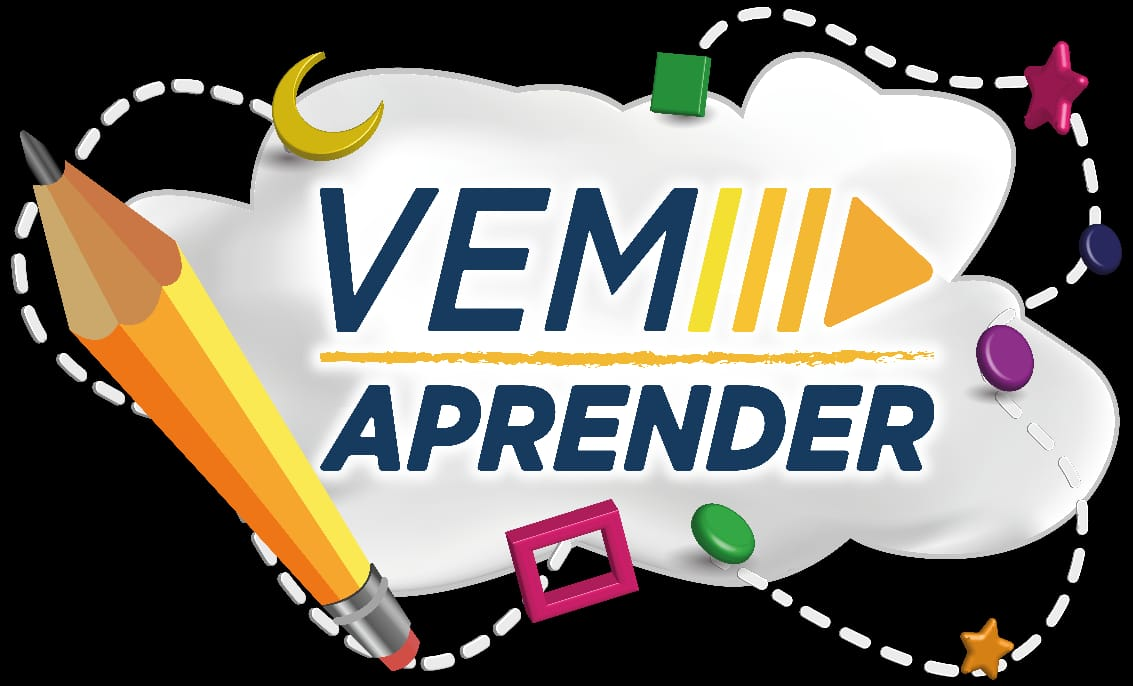 MATERIAIS PARA  AULA DE AMANHÃ:
CADERNO
ESTOJO COM LÁPIS, BORRACHA...
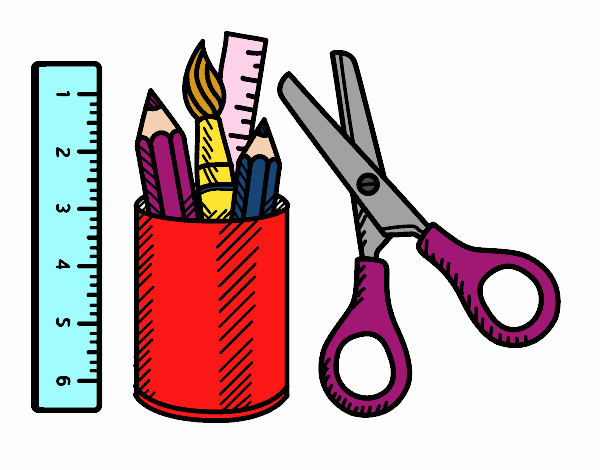 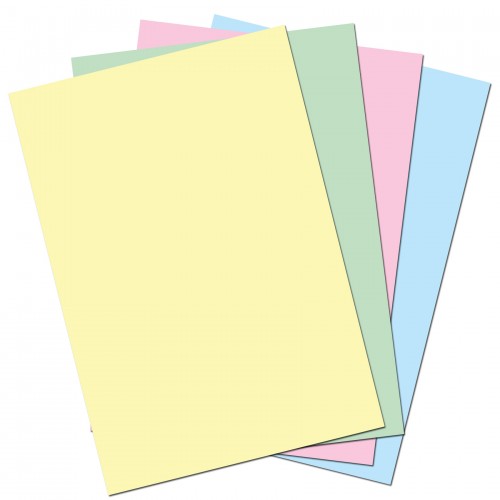 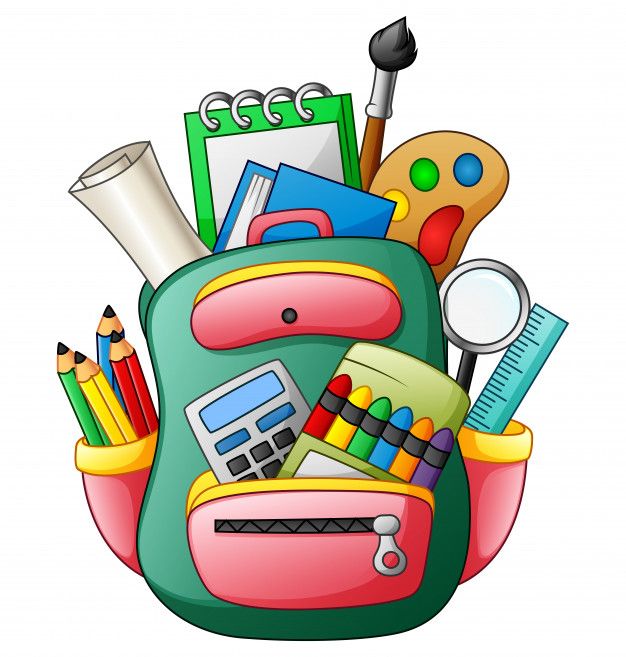 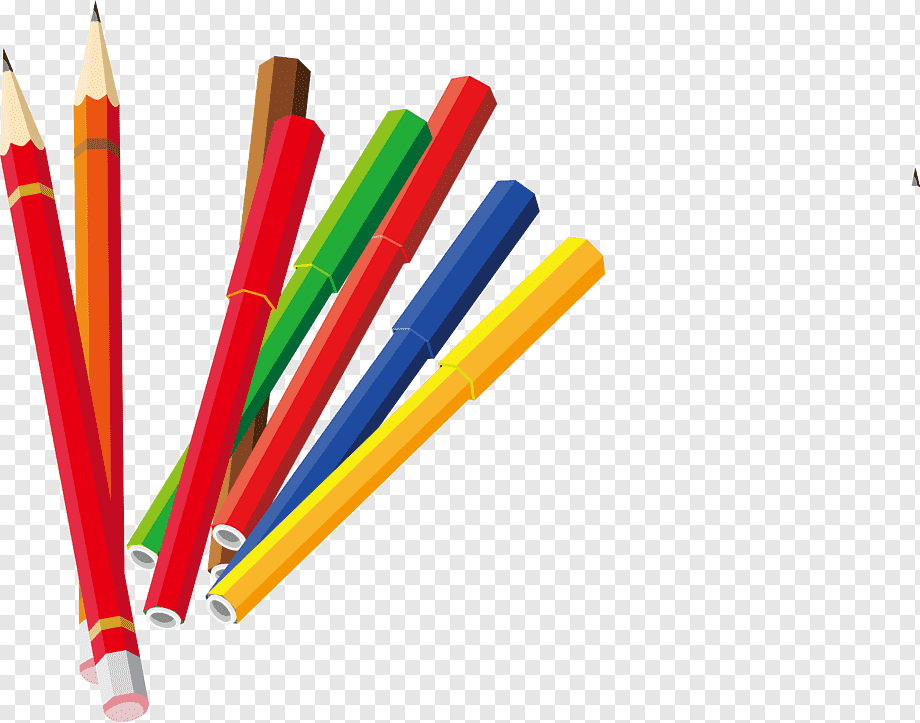 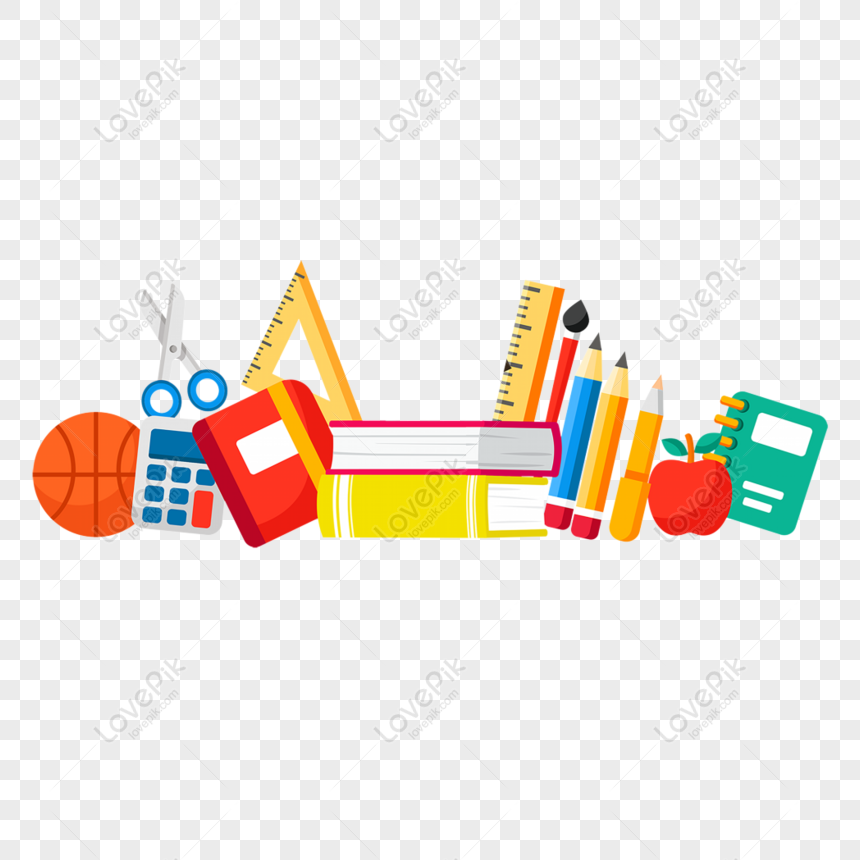